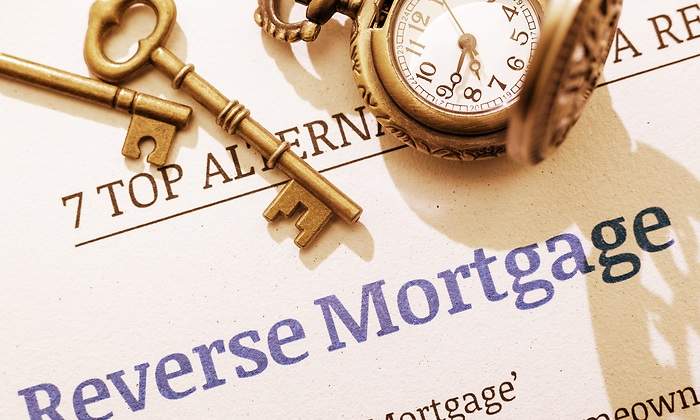 HIPOTECA INVERSA
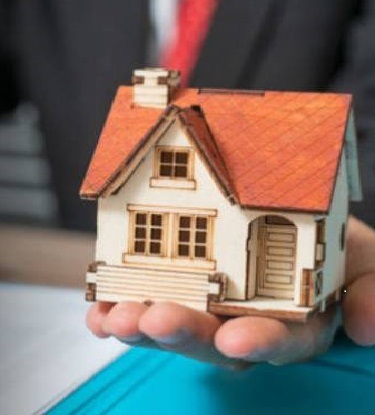 PARTES CONTRATANTES: DEUDOR
Palabras claves:
PRÉSTAMO O CRÉDITO.-
VIVIENDA HABITUAL.-
PERSONAS MAYORES.-
DEPENDIENTES.-
DISCAPACES.-
HEREDEROS.-
INGRESOS COMPLEMENTARIOS.-
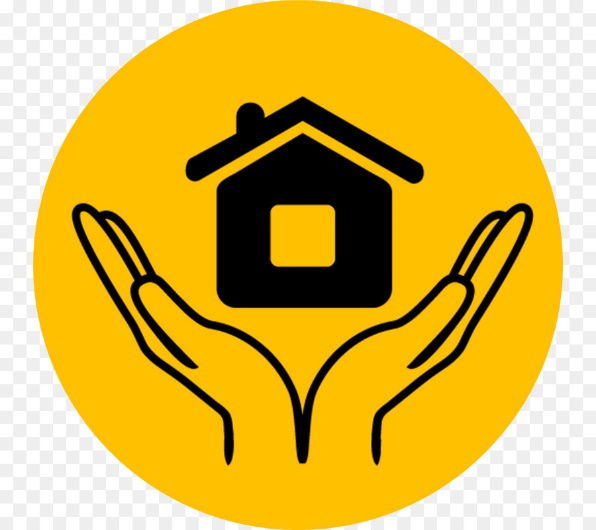 HIPOTECA INVERSA:
EL TÉRMINO “HIPOTECA
     INVERSA” PROVIENE DEL     
     DERECHO ANGLOSAJÓN    
    “REVERSE MORTGAGE”.-

FUE REGULADA EN ESPAÑA, FRANCIA, ITALIA, PORTUGAL, CANADA, ESTADOS UNIDOS, JAPON, NUEVA ZELANDA, ENTRE OTROS.-

FUE INCORPORADA EN ESPAÑA POR LA LEY 41/2007 EN SU DISPOSICIÓN ADICIONAL PRIMERA, QUE MODIFICÓ LA LEY 2/1981, DE REGULACION DEL MERCADO HIPOTECARIO.-
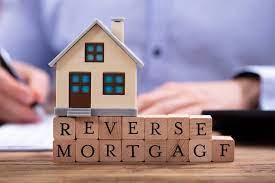 DEFINICION:
SE LA PUEDE DEFINIR COMO EL  CRÉDITO O PRÉSTAMO  GARANTIZADO CON UNA HIPOTECA SOBRE UN BIEN INMUEBLE QUE CONSTITUYE LA VIVIENDA HABITUAL DEL DEUDOR, CUYA FINALIDAD ES LA OBTENCION DE SUMAS PERIÓDICAS O CAPITAL ÚNICO, HASTA UN MÁXIMO DETERMINADO POR UN PORCENTAJE DEL VALOR DE LA TASACIÓN.-
DENOMINACION: 
 
HIPOTECA VITALICIA
-   HIPOTECA INVERTIDA
-   HIPOTECA REVERTIDA
HIPOTECA PENSION
PENSION HIPOTECARIA
ELEMENTOS VITALES:
* LA VIVIENDA QUE SE OFRECE EN GARANTÍA.-

   * FINALIDAD: PROPORCIONAR INGRESOS AL TITULAR HASTA SU FALLECIMIENTO.-
VENTAJAS:
LA GRAN VENTAJA DE ESTA MODALIDAD DE HIPOTECA ES QUE, PERMITEN OBTENER LIQUIDEZ A PARTIR DE UN INMUEBLE.-

GARANTIZA LA PERMANENCIA VITALICIA DE LA VIVIENDA.-
VENTAJAS:
PERMITEN A LAS PERSONAS MAYORES LA OBTENCION DE INGRESOS COMPLEMENTARIOS.-

LA PERSECUSIÓN DE LOS BIENES, SE CIÑE AL INMUEBLE GRAVADO Y A LOS BIENES DE LA HERENCIA.-
objetivo:
Tiene como principal objetivo mejorar el nivel de vida de los mayores.-
PARTES CONTRATANTES: DEUDOR
PARTES CONTRATANTES: DEUDOR
la ley LO  denomina “solicitante”, Y   
 ESTABLECE:  que “el solicitante y los BENEFICIARIOS  que éste pueda designar sean PERSonas: 
-   de edad igual o superior a los 65  
    años o;
afectadas de dependencia severa o de gran dependencia o;
personas a que se les haya reco-nocido un grado de DISCAPAcidad igual o superior al 33%.-
DEPENDENCIA SEVERA: 
 CUANDO NECESITA AYUDA PARA REALIZAR VARIAS ACTIVIDADES BÁSICAS DE LA VIDA DIARIA DOS O TRES VECES AL DIA, PERO NO REQUIERE EL APOYO DE OTRA PERSONA EN FORMA PERMANENTE.-
GRAN DEPENDENCIA:
  
   CUANDO LA PERSONA NECESITA AYUDA PARA REALIZAR VARIAS ACTIVIDADES BÁSICAS  DE LA VIDA DIARIA, VARIAS VECES AL DIA Y NECESITA  EL APOYO INDISPENSABLE Y CONTINUO DE OTRA PERSONA.-
NO CABE LA FIGURA
DEL “HIPOTECANTE NO DEUDOR”.-
BENEFICIARIOS
La ley habla de otros sujetos que denomina “beneficiarios”, sin limitaciónde número, cuya muerte (o la muerte del último que sobreviva al deudor) esdesencadenante de la exigibilidad del crédito.
BENEFICIARIO:
DEBE CUMPLIR DOS REQUISITOS:
TENER UNA EDAD IGUAL O SUPERIOR A 65 AÑOS O ESTAR AFECTADOS DE DEPENDENCIA O HABÉRSELE RECONOCIDO UNA DISCAPACIDAD IGUAL O SUPERIOR AL 33%
HABER SIDO DESIGNADO EN EL CONTRATO.-
Acreedor:
SOLO PODRÁN SER: LAS ENTIDADES DE CRÉDITO, ESTABLECIMIENTOS FINANCIEROS DE CRÉDITO Y LAS ENTIDADES ASEGURADORAS AUTORIZADAS PARA OPERAR EN ESPAÑA.-
INMUEBLE:
DEBE CONSTITUIR la vivienda habitual del solicitante y además es necesario que haya sido tasaday asegurada contra daños.-
SEGURO CONTRA DAÑOS:
SE EXIGE LA CONTRATACIÓN DE UNA PÓLIZA DE SEGURO DE DAÑOS POR DETERIORO O DESTRUCCIÓN, POR UN IMPORTE IGUAL AL VALOR DE TASACIÓN DEL INMUEBLE.-
DISPONIBILIDAD DEL CRÉDITO:
el deudor ha de disponer del importe del crédito o préstamo mediante disposiciones periódicas o únicas.- 
  LAS PRIMERAS PUEDEN SER: 
   .TEMPORALES O   
   .VITALICIAS.-
CAPITAL UNICO O LUMP SUM (PAGO GLOBAL)

HIPOTECA INVERSA TEMPORAL

HIPOTECA INVERSA VITALICIA (se complementa con un SEGURO DE RENTA VITALICIA)
EXIGIBILIDAD DEL CREDITO.-
la deuda solo será exigible por el acreedor y la garantía ejecutable cuando fallezca el prestatario o el último de los beneficiarios.
VENCIMIENTO ANTICIPADO:
SE DA CUANDO EL INMUEBLE HA SIDO TRANSMITIDO VOLUNTARIAMENTE POR EL DEUDOR, SALVO QUE SE PROCEDA A LA SUSTITUCIÓN DE LA 
  GARANTÍA DE MANERA 
  SUFICIENTE.-
- LA GARANTÍA DEBE:
   
SER DE SIMILAR VALOR Y CARACTERÍSTICAS DEL INMUEBLE ANTERIOR.-
QUE SATISFAGA AL ACREEDOR.-
CONSTITUIRSE EN VIVIENDA HABITUAL.-
OBLIGACIÓN DEL PAGO DEL 
   CRÉDITO: DOS OPCIONES.-

   - QUE LOS HEREDEROS   
    CANCELEN EL PRÉSTAMO.-

   - QUE LOS HEREDEROS NO   
     QUIERAN O NO PUEDAN    
     CANCELAR EL CRÉDITO   
     HIPOTECARIO.-
- QUE LOS HEREDEROS   
    CANCELEN EL PRÉSTAMO:

USO DE FONDOS PROPIOS DE LOS HEREDEROS.-
REFINANCIACIÓN DE LA 
    DEUDA.- 
VENTA DEL INMUEBLE.-
LEGADO DE LA VIVIENDA HIPOTECADA.-
- EL PAGO DE LA DEUDA 
   CORRESPONDE    
    AL HEREDERO (ART. 867 C.C).-
   
 - CORRESPONDERÁ AL 
   LEGATARIO, CUANDO EL 
   TESTADOR IMPUSO COMO   
   CONDICIÓN DEL LEGADO, EL  
   PAGO DE  LA DEUDA.-
- QUE LOS HEREDEROS  
   NO QUIEREN CANCELAR EL   
   PRÉSTAMO: 
EN ESTE CASO, LA ENTIDAD ACREEDORA PODRÁ EJECUTAR EL INMUEBLE Y COBRARSE LOS DÉBITOS VENCIDOS Y SUS INTERESES (PUDIENDO OBTENER RECOBRO HASTA DONDE ALCANCEN LOS BIENES DE LA HERENCIA).-
ELEMENTOS FORMALES
DEBE FORMALIZARSE POR ESCRITURA PÚBLICA E INSCRIBIRSE EN EL REGISTRO DE LA PROPIEDAD INMUEBLE Y GOZA DE BENEFIcios fiscales y arancelarios.-
IMPUESTO A LOS ACTOS JURIDI-
COS DOCUMENTADOS: ESTÁ EXEN-TO.-
 ARANCELES REGISTRALES: 
     REDUCCION EN UN 90%.-
ARANCELES NOTARIALES: SE  
     LO TRATA COMO “DOCUMENTO SIN   
      CUANTÍA”.-
 IRPF: LOS IMPORTES OBTENIDOS NO TRIBUTAN ESTE IMPUESTO.-
la Orden 2899, DE 28 de octubre de 2011 establece que SERÁ obligatoria la entrega de una Oferta Vinculante, así como la prestación de un servicio de asesoramiento INDEPENdiente y preVIO.-
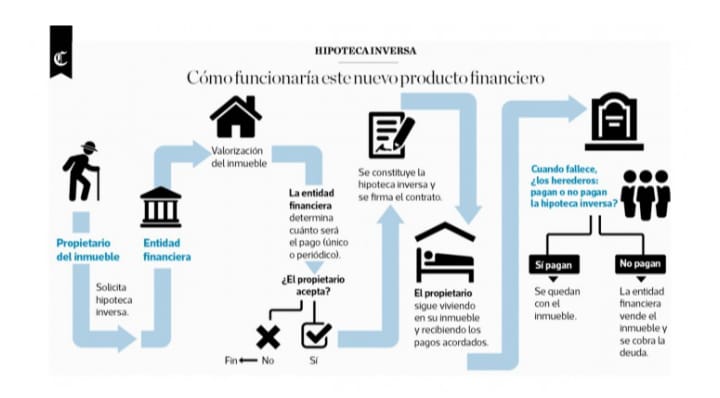 Argentina:
- expediente 1158-d- 2022.-
  “ley de hipoteca inversa para personas mayores”
  - actualmente se   
   encuentra en   
   DOS comisiones de   
   la cámara de   
   diputados (FINANZAS Y LEGISLACIÓN GENERAL).-
Proyecto:
- beneficiarios: jubilados y pensionados, 
   mayores a 70 años o discapaces.- tener inmuebles en argentina y ser su vivienda habitual.-
    conservan el uso y la propiedad del inmueble.-
  -acreedores: entidades bancarias.-
  - disposiciones: cuotas iguales, mensuales y 
    periódicas.-
  - exigibilidad: al fallecimiento  del beneficiario.-

  - régimen de transparencia: asesoramiento 
   independiente y previo, teniendo en cuenta las características financieras y riesgos económicos.-
fundamentos:
- 72,5% de los jubilados  percibe el haber mínimo.-
  - el 83% de las personas mayores de 65 años tienen inmuebles a su nombre.-
  - conservan el uso y la propiedad hasta su fallecimiento.-
Preguntas frecuentes
1) ¿SE PUEDE CONSTITUIR HIPOTECA inversa SOBRE INMUEBLES QUE NO SEAN LA VIVIENDA HABITUAL DEL DEUDOR O SOLICITANTE?

    2) ¿qué ocurre si la vivienda hipotecada pierde la característica de “habitual” y ES posteriormente alquilada?
Preguntas frecuentes
3) ¿puede el deudor CANCELAR ANTICIPADA-MENTE LA HIPOTECA INVERSA?
   4) ¿Qué OCURRE SI SE EMBARGA EL INMUEBLE HIPOTECADO? 
   5) ¿SE PUEDE TRANSMITIR EL PRÉSTAMO A TERCERAS PERSONAS?
Preguntas frecuentes
6) ¿cuál es el plazo de exigibilidad de la deuda?
  
   7) ¿puedo constituir hipoteca inversa si tengo menos de 65 años?
Preguntas frecuentes
8) ¿SE PUEDE DEJAR COMO DISPOSICION ANTICIPADA LA CONTRATACIÓN DE UN CRéDITO GARANTIZADO CON HIPOTECA INVERSA?

9) ¿CUÁNTAS HIPOTECAS INVERSAS SE constituyen POR AÑO en España?